MyLab
Slimmer, leuker en efficiënter studeren, met betere resultaten!





September 2021
1
MyLab?
Slimmer studeren online:
Studeer op interactieve wijze
Oefen met studiemateriaal
Inzicht in voortgang
Voorbereid op je examen
Verbeter je resultaten
2
Content Slide Text and Large Photo
Inhoud
Registratie
Wat vind je in MyLab
Ondersteuning
3
Content Slide Text Only with Color Accents
1. Registratie
Toegang:
Geldig e-mailadres
Toegangscode (zie binnenkant kaft)
Klascode: KLASCODE (optioneel)
4
Naam instelling
Naam vak: Toevoegen
Titel: Toevoegen
Auteur: Toevoegen
Editie: Toevoegen
ISBN: Toevoegen
Je Klascode: Klascode (optioneel)
* Losse MyLab en Tutor-codes zijn online beschikbaar via benelux.pearson.com.
5
Content Slide Bulleted Text Only with Color Accents
Stap 1: Ga naar iml.pearson.com
Nieuwe gebruiker? Registreer je!
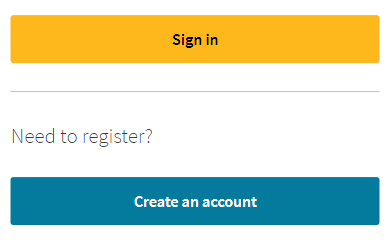 6
Content Slide Text Only with Color Accents
Stap 2: Maak een nieuw account aan
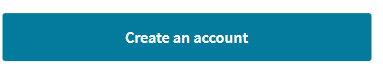 Klik op 
(onderaan te vinden)
7
Content Slide Text Only with Color Accents
Stap 2: Maak een nieuw account aan
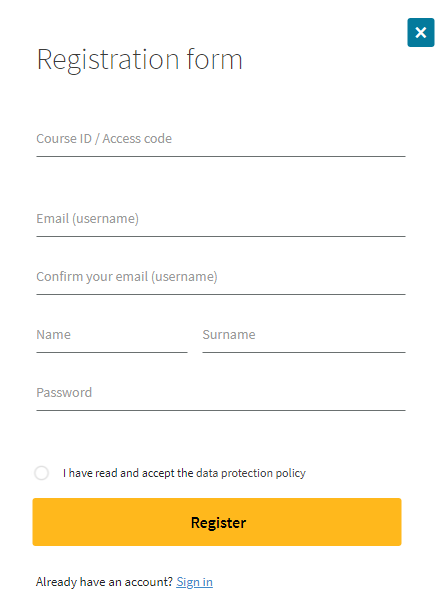 Voer de gevraagde gegevens in, zoals toegangscode, e-mail en onderwijsinstantie.
8
Content Slide Text Only with Color Accents
Stap 3: Voer een Klassencode in (optioneel)
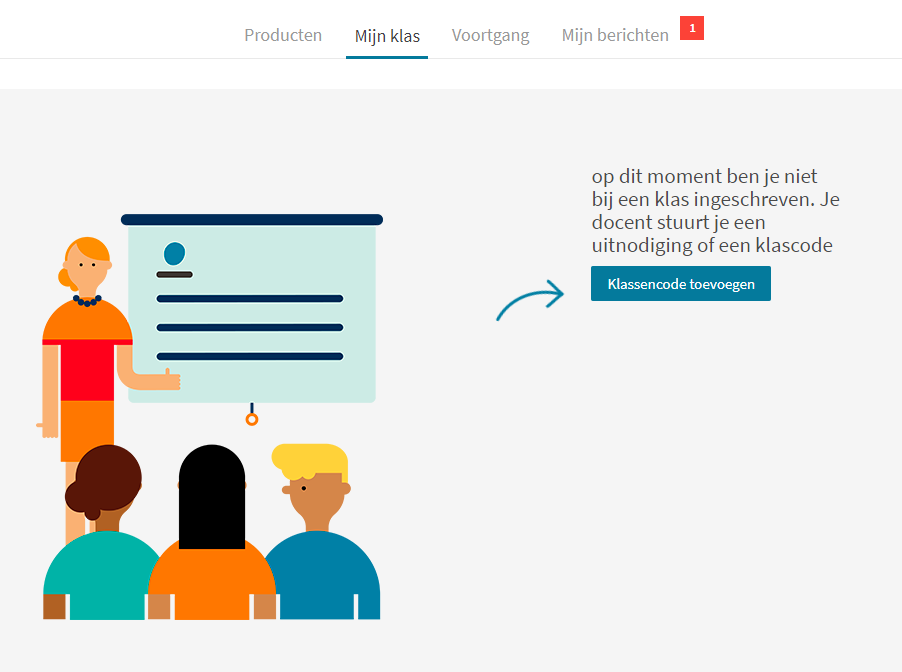 Login en open het tabblad ‘Mijn klas’
Klik op Klassencode toevoegen
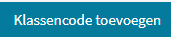 9
Content Slide Text Only with Color Accents
Stap 3: Voer een Klascode in (optioneel)
Voeg de volgende klassencode in: KLASSENCODE
Klik vervolgens op OK om af te ronden.
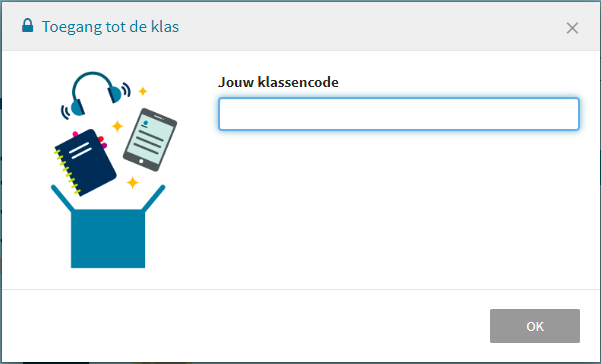 10
Content Slide Text Only with Color Accents
Recap
Zie ook de volgende instructievideo:
Aan klas koppelen
11
Content Slide Bulleted Text Only with Color Accents
2. Wat vind je in MyLab
eText
Begrippentrainer
Toetsvragen
Figuren en tabellen
(Meer studiemateriaal verschilt per titel)
12
Wat vind je in MyLab
eText
De digitale versie van je boek
Zoekfunctie
Passages markeren en notities maken
Met interactieve elementen, zoals video's en animaties
Volledig responsief
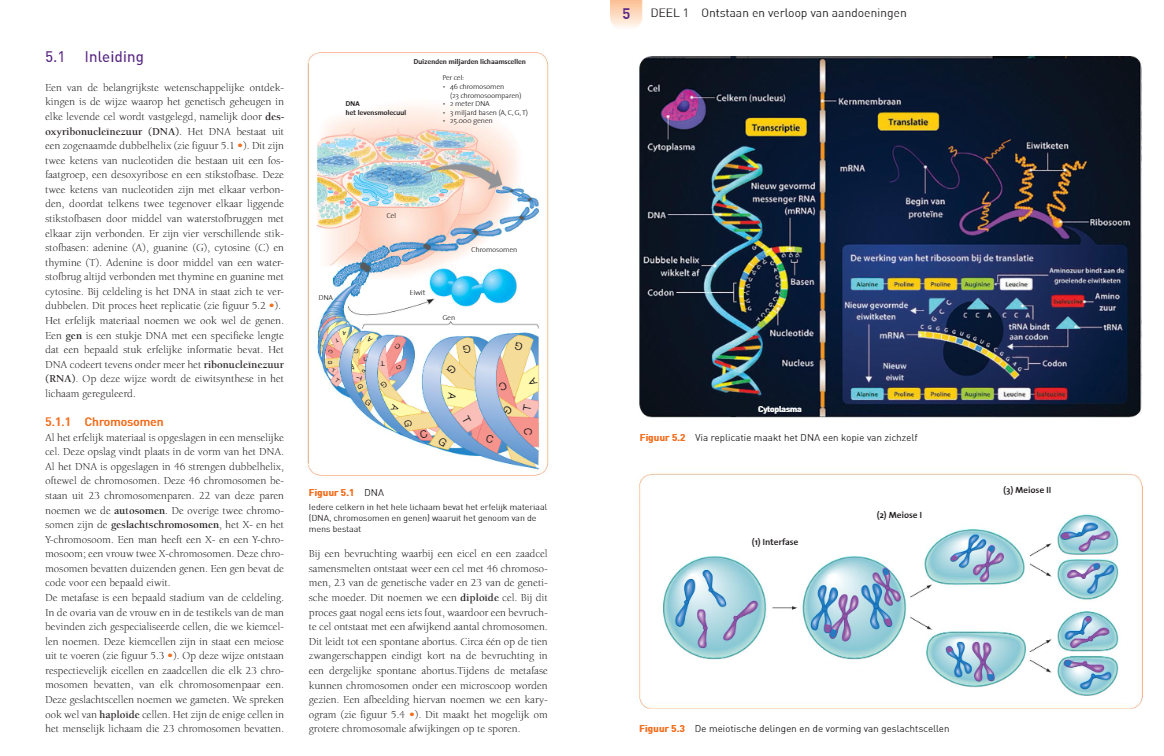 13
Content Slide Text Only with Color Accents
Wat vind je in MyLab
Begrippentrainer
Virtuele ‘kaartenbak’ met belangrijke concepten
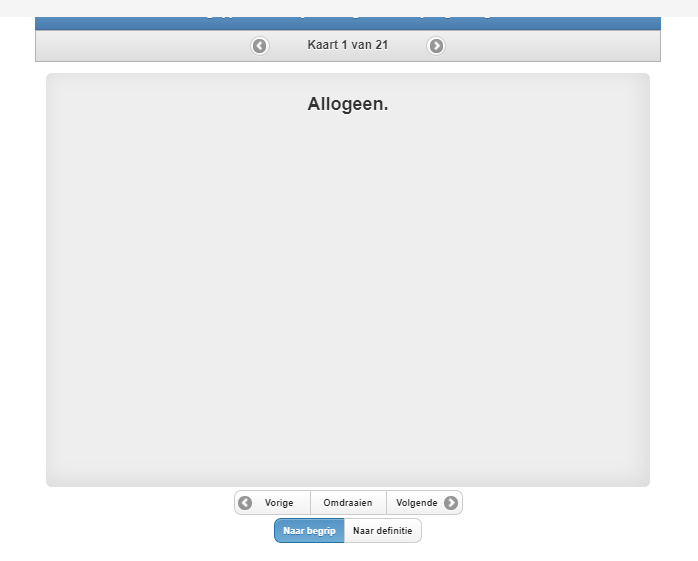 14
Content Slide Text Only with Color Accents
Wat vind je in MyLab
Toetsvragen
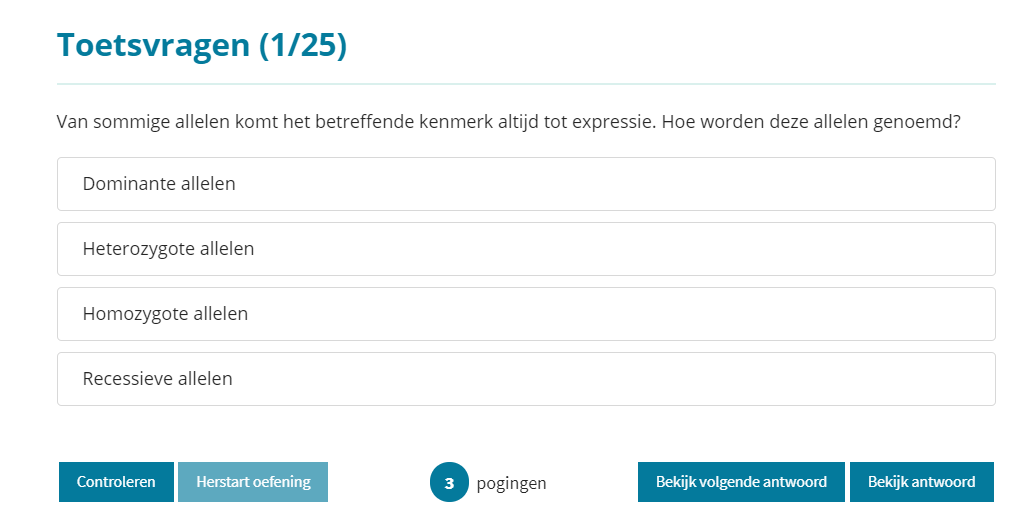 15
Content Slide Text Only with Color Accents
Wat vind je in MyLab
Figuren en tabellen
Een digitale weergave van de belangrijke figuren en tabellen uit het boek
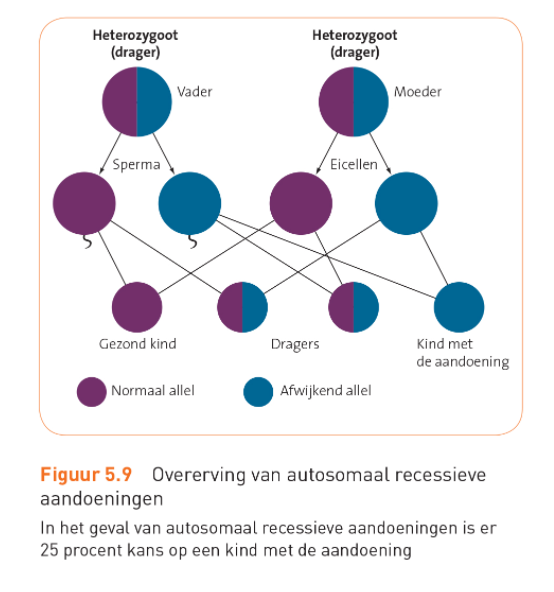 16
Content Slide Text Only with Color Accents
3. Ondersteuning
Instructievideo’s
Technische ondersteuning
17
Instructievideo’s
Bekijk de volgende video’s voor antwoord op veelgestelde vragen:
Rondleiding MyLab
Aan klas koppelen
Huiswerk maken
Resultaten inzien
18
Content Slide Text Only with Color Accents
Technische ondersteuning
Voor technische onderteuning contacteer Pearson via: support.pearson.com/getsupport/s/contactsupport
Vermeld daarbij de volgende gegevens: 
Klascode ([Placeholder Klascode])
Toegangscode
Titel van het boek
Gebruikersnaam
Foutmelding (evt. voorzien van screenshot)
Naam van je docent
Naam van je opleiding
Naam van je onderwijsinstantie
19
Content Slide Text Only with Color Accents
20
Closing Slide